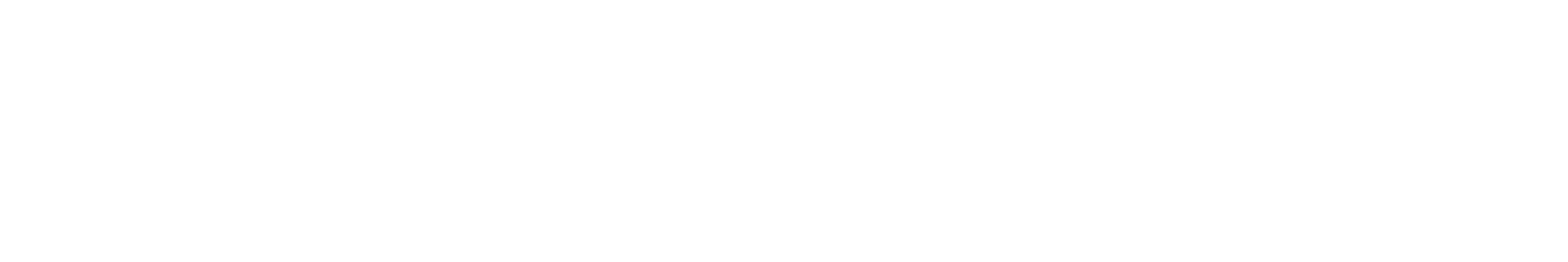 Herzlich Willkommen zum Webinar:

Change Management goes digital.Sind Sie bereit für den Change im Change?
Vielen Dank
Xxxx | xxxxx
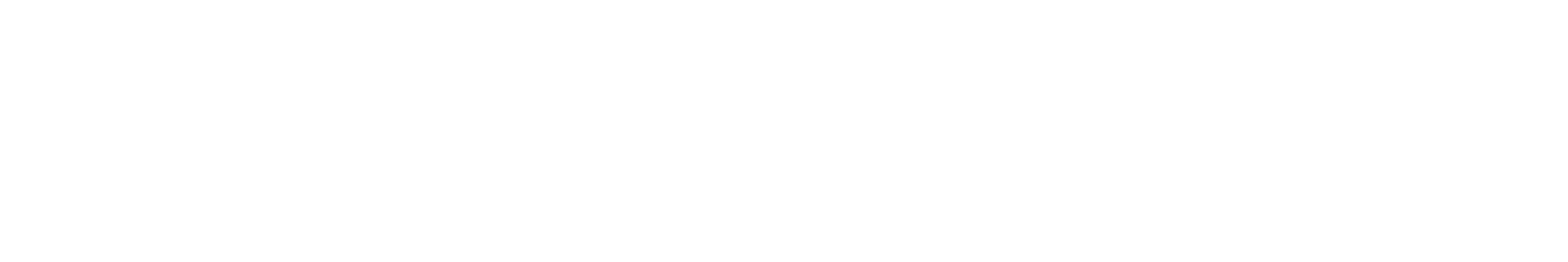 Vielen Dank
Change Management ist nicht das WAS sondern das WARUM
Xxxx | xxxxx
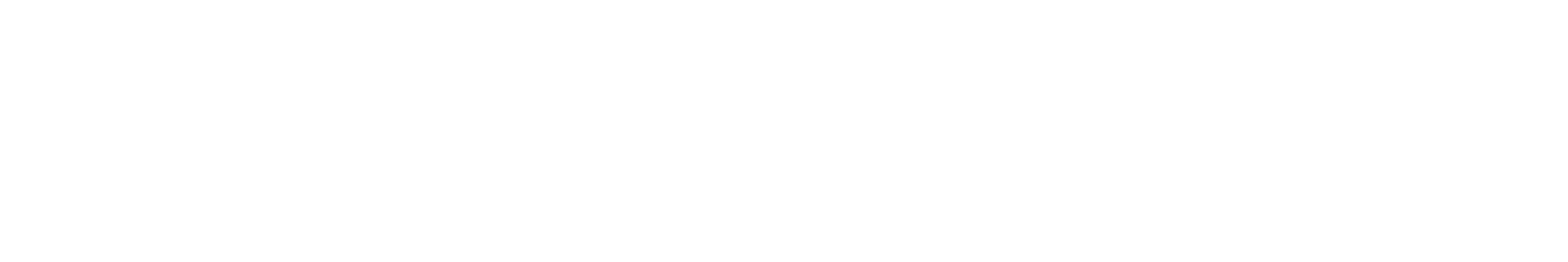 Vielen Dank
Change Management muss digital gedacht und umgesetzt werden
Xxxx | xxxxx
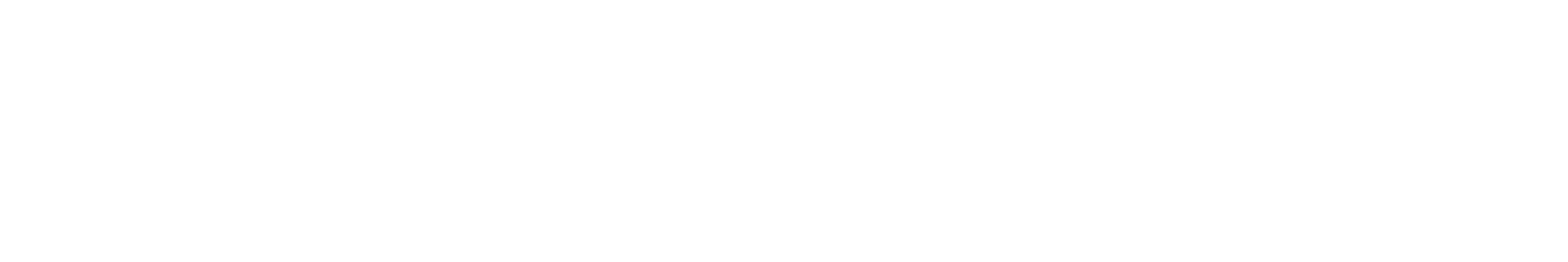 Vielen Dank
Change Management braucht mehr Kompetenz
Xxxx | xxxxx
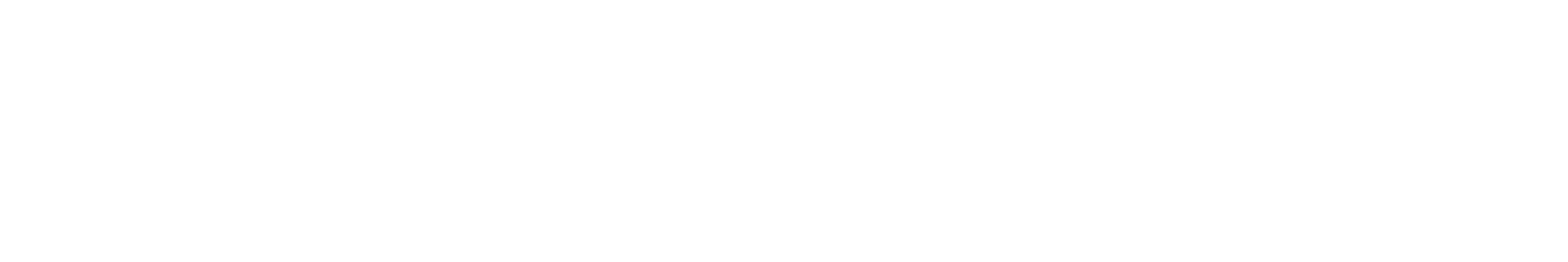 Vielen Dank
Change Management ist nicht eine Funktion sondern interdisziplinär
Xxxx | xxxxx
Change Management ist nicht eine Funktion sondern interdisziplinär
Unternehmensleitung
Keine aktive Beteiligung
Mittleres 
Management
Direkte Beteiligung
Initiatoren/
Sponsoren
Implementierer
Mitarbeiter
Projekt
Team
Consultants
Change Empfänger
Change Agents
©tts
6
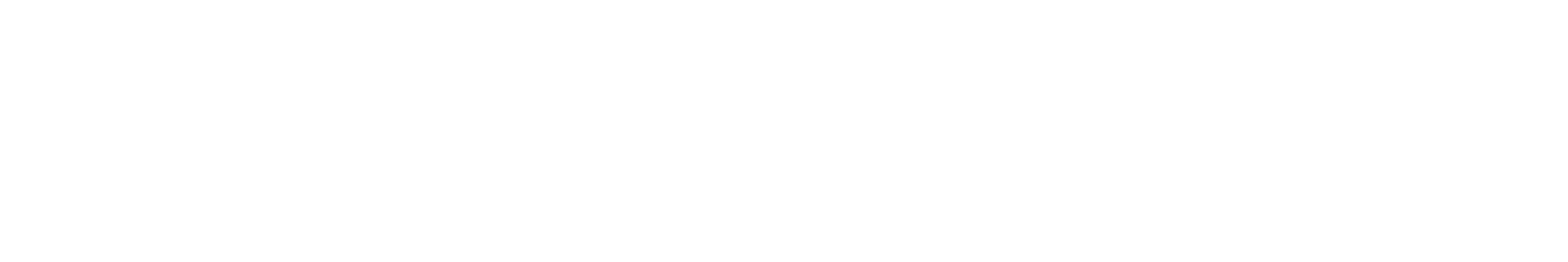 Vielen Dank
Change Management funktioniert nachhaltig mit Digital Adoption
Xxxx | xxxxx
Change Management funktioniert nachhaltig mit Digital Adoption
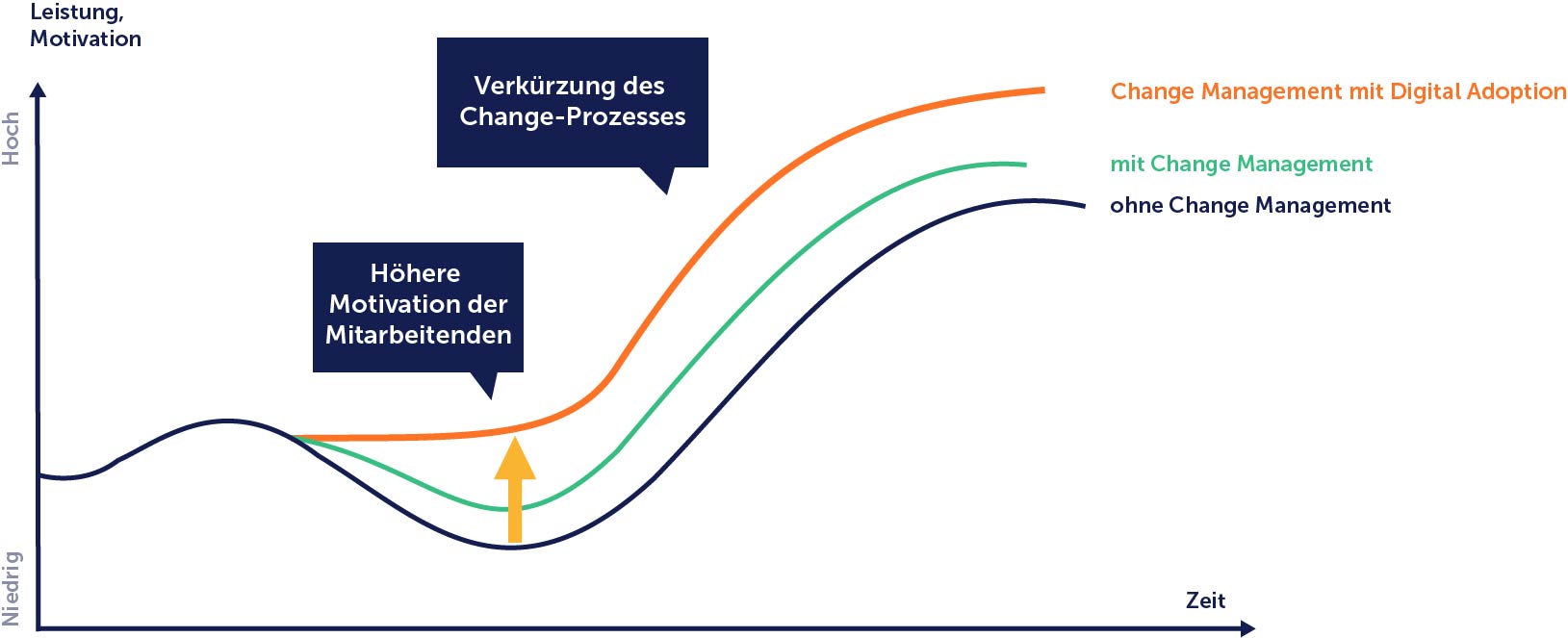 Führungskräfte
Mitarbeiter
©tts
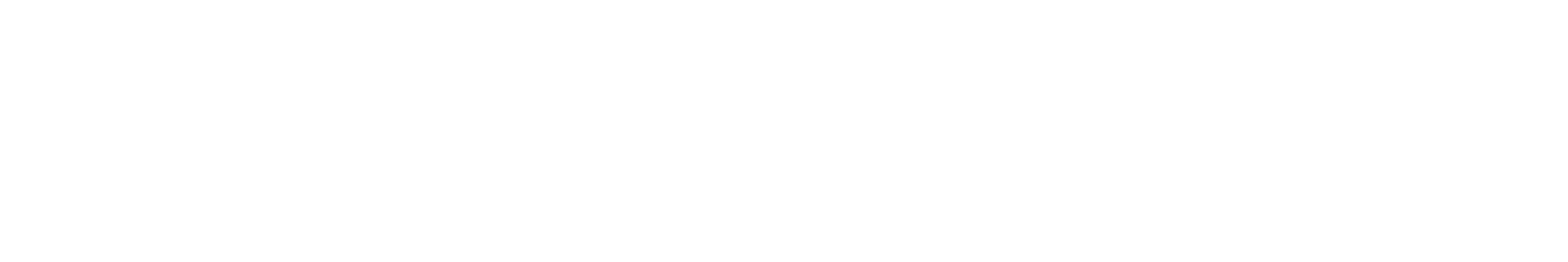 Vielen Dank
Change Management braucht Managementunterstützung
Xxxx | xxxxx
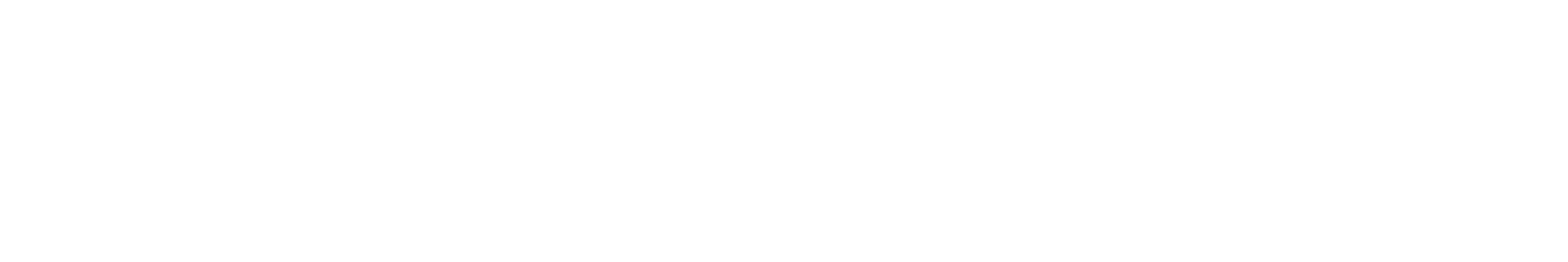 Vielen Dank
Change Management ist people business
Xxxx | xxxxx
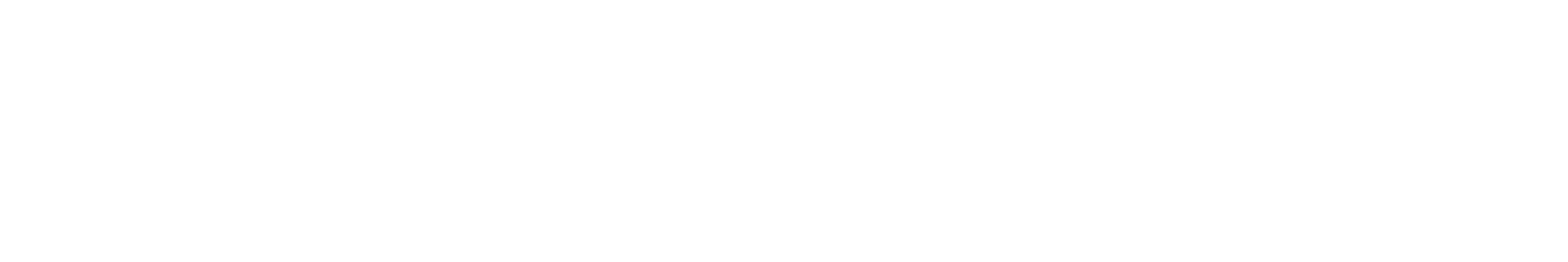 Vielen Dank
Change Management braucht das mindset als wichtigstes tool set
Xxxx | xxxxx
Change Management braucht das mindset als wichtigstes tool set
H
1
4
Strategic 
Value
2
3
L
Mitarbeiter
L
H
Impact
©tts
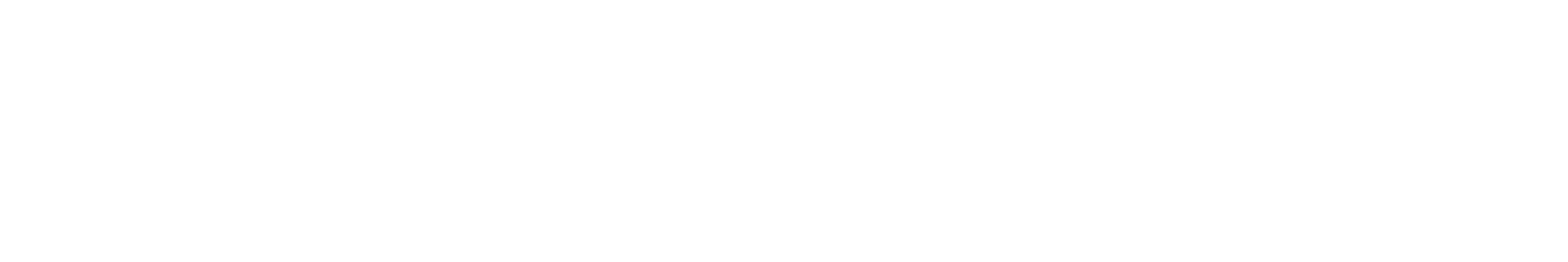 Change Management
# muss agil sein 
# baut auf bestehenden Standards auf
# ist ein Projekt das effiziente Führung braucht
# muss an die Zielgruppe genau angepasst sein
# muss digital gedacht werden 
# braucht digitale Begleitung
Vielen Dank
Xxxx | xxxxx